+ Gestão Municipal: Fortalecimento das Administrações Locais na Paraíba, para o Desenvolvimento Sustentável
João Pessoa, 23 de Julho de 2018
A Sudene
Lei Complementar n° 125, de 03 de janeiro de 2007
9 ESTADOS DO NORDESTE
Área de Atuação
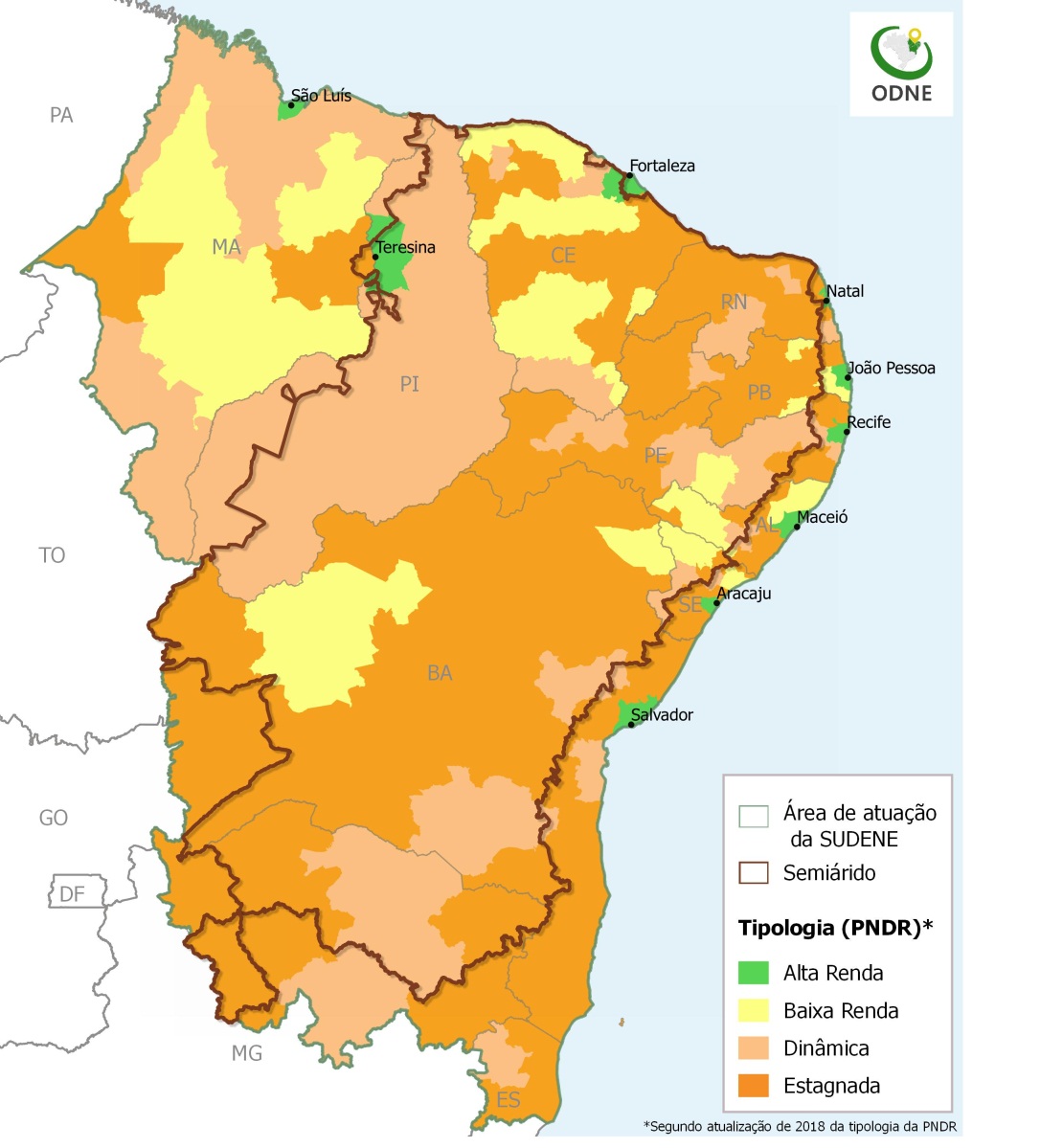 Principais Dados
Total de municípios: 1.990
Área em km2: 1.789.582,1
População (milhões/hab): 61
PIB (2015): R$ 901,7 bilhões
Participação (2015): 15%
NORTE DE MG E ES
Semiárido Brasileiro
A área de atuação da Sudene possui 1.789.582,1 km² de extensão. 
O Semiárido ocupa 63% desta área, com uma ocupação de 45,5% da população desta região.

É o Semiárido mais populoso do mundo

Nova delimitação (Nov 2017): 1.262 municípios
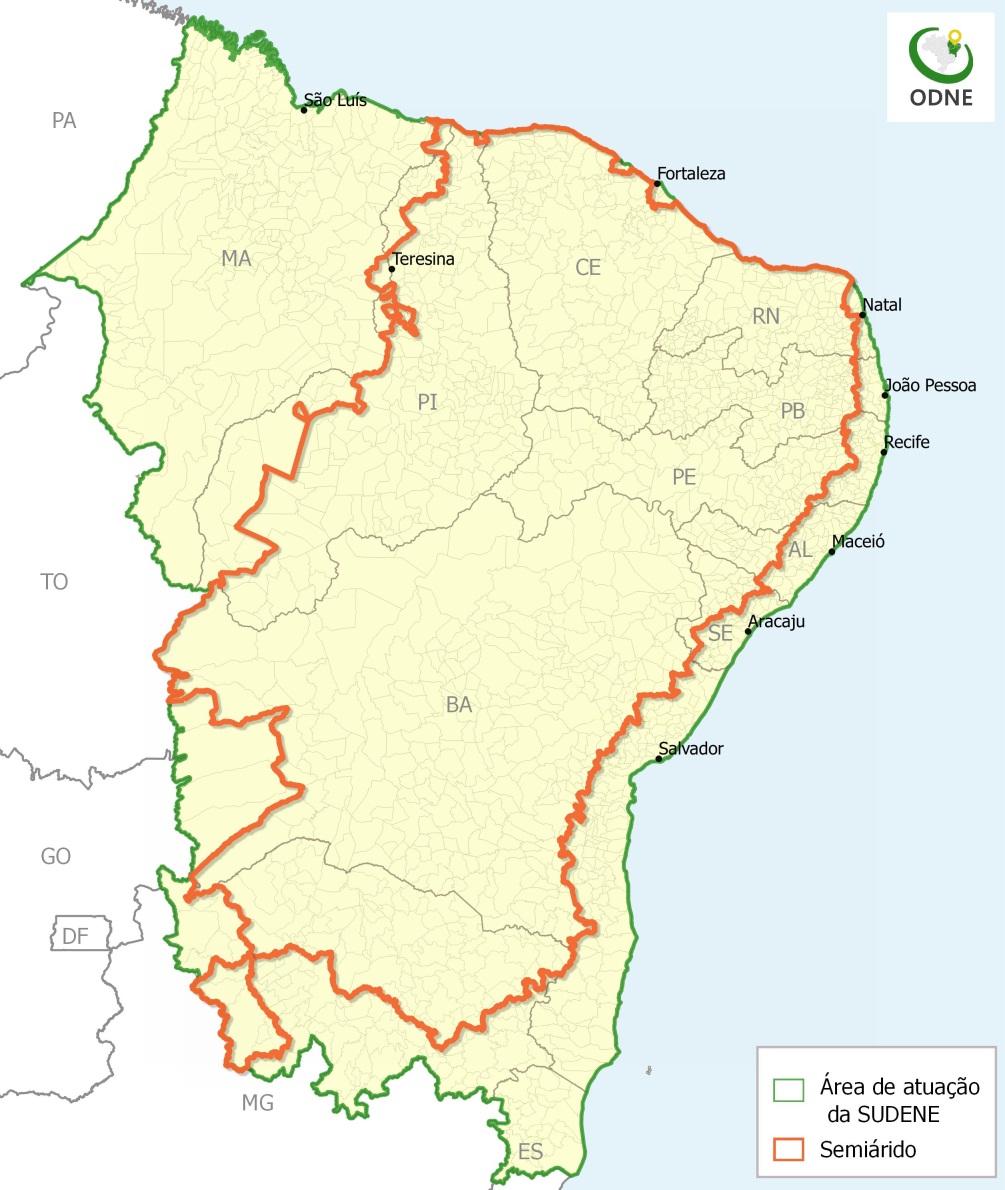 Atuação da Sudene
Conselho Deliberativo – CONDEL 
Fundo Constitucional de Financiamento do Nordeste – FNE
Fundo de Desenvolvimento do Nordeste – FDNE
Incentivos e Benefícios Fiscais
Planejamentos Regionais e Sub-regionais
Políticas Públicas para o Desenvolvimento Sustentável com execução do Orçamento Geral da União
Fundos do Desenvolvimento do Nordeste - FDNE
Finalidade :  Assegurar recursos para investimentos em infraestrutura e serviços públicos e em empreendimentos produtivos com grande capacidade germinativa de novos negócios e novas atividades produtivas.
A quem se destina: Empreendimentos de interesse de pessoas jurídicas que venham a ser implantados, ampliados, modernizados ou diversificados
Participação de Recursos:  Até 80% do investimento total do projeto, limitada a 90% do investimento fixo, conforme tabela a seguir:
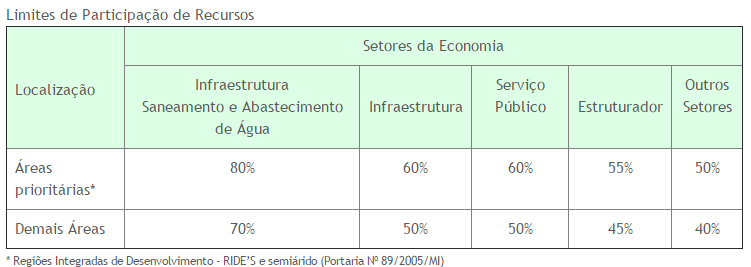 Incentivos Fiscais:
Compete a SUDENE, estimular, por meio da administração de incentivos e benefícios fiscais, os investimentos privados prioritários, as atividades produtivas e as iniciativas de desenvolvimento sub-regional em sua área de atuação
Isenção do IRPJ (Inclusão Digital);

Redução de 75% do IRPJ;

Reinvestimento do IRPJ;

Depreciação Acelerada.
Políticas Públicas para o Desenvolvimento Sustentável:  PPA 2016-2019
Políticas Públicas para o Desenvolvimento Sustentável:  PPA 2016-2019
+Gestão Municipal
A nossa premissa de atuação é : 

Fortalecer as capacidades municipais e a gestão pública municipal é fornecer condições para o desenvolvimento sustentável. 

Como podemos fazer isso: 
Formação de redes, consórcios, parcerias institucionais;
Ofertar cursos de qualidade para os municípios;
Estimular a transparência pública e controle social;
Auxiliar no planejamento territorial; 
Elaborar estudos e indicadores para monitorar com eficiência;
Divulgar potencialidades locais e informações essenciais para os municípios;
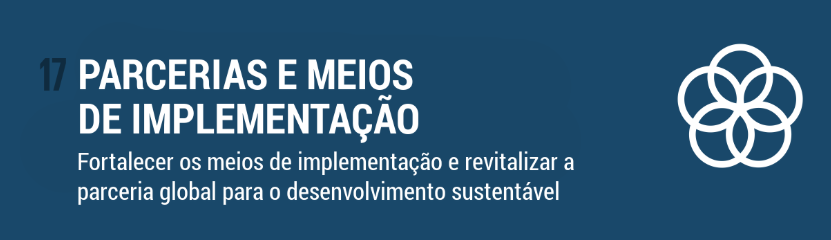 Essa ação é alinhada ao Objetivo nº 17 dos ODS:
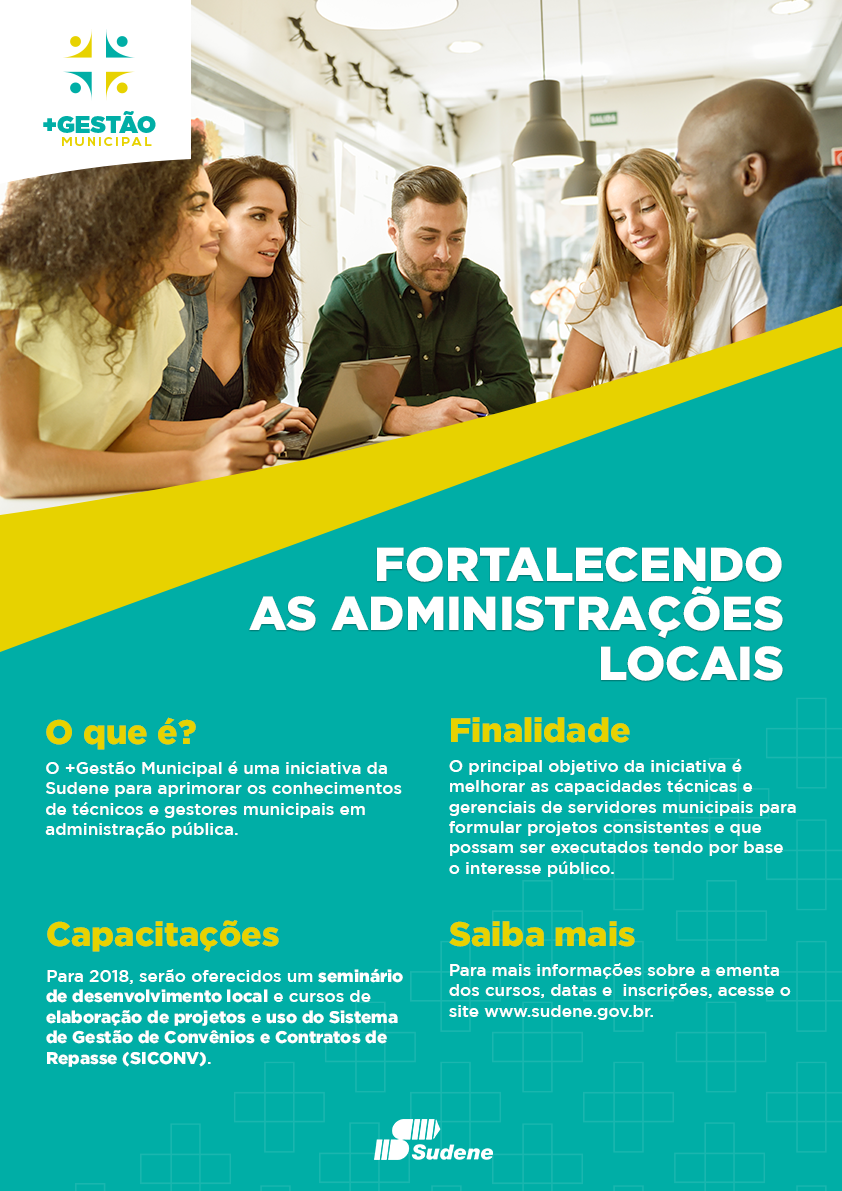 Nossa meta é
Em 2018 já estão sendo ofertados:

1. Seminário sobre Desenvolvimento Local 
	2. SICONV I (da proposta à celebração do convênio)
	3. SICONV II (execução e prestação de contas)
	4. Elaboração de projetos com ênfase em convênios






 




Resultado da:
Parceria com os Centros Regionais da ESAF no Nordeste (Pernambuco, Bahia e Ceará)

Contando com a participação e mobilização de: 
Associações Municipalistas, BNDES, BNB, Secretarias de Estado, Sebrae, Institutos Federais e Universidades, Rede SICONV

* Nos estados Piauí e Espírito Santo serão realizados em parceria com os Governos Estaduais.
Nossa meta é
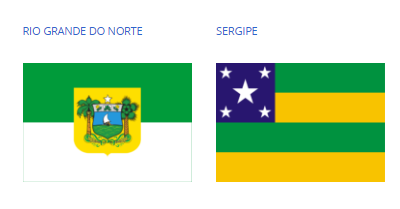 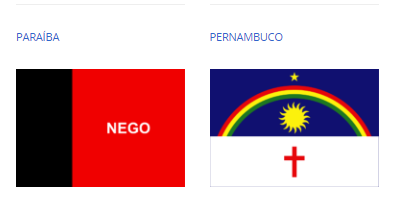 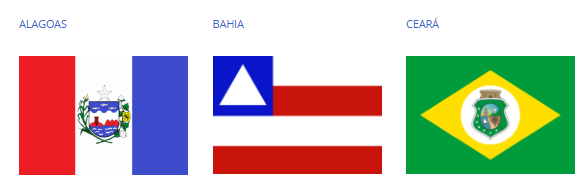 +Gestão Municipal

Com essa etapa de cursos esperamos:

Atuar com maior proximidade dos municípios e fortalecer as parcerias necessárias para o desenvolvimento das capacidades municipais;

Estimular e melhorar a articulação e cooperação  intermunicipal;

Contribuir para a melhoria dos projetos e captação de recursos do municípios que se reverterá em melhoria de acesso a serviços e equipamentos públicos para a sociedade;

Ouvir as necessidades e dificuldades dos municípios para melhorar as ações do +Gestão Municipal.
Obrigadas!
Vera Lúcia Batista da Silva Assunção
Macira Regia Sotero 
Isis Moreira

cgds@sudene.gov.br
CGDS: (81)2102-2011